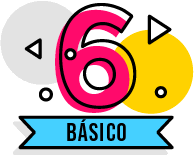 Ciencias Naturales
Aprendo 5: Microorganismos beneficiosos
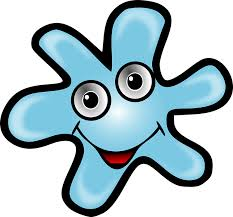 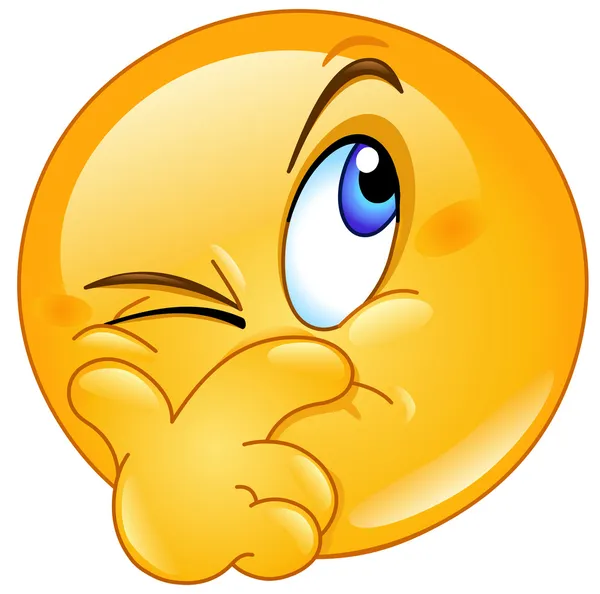 Pregunta inicial:
¿Cómo los microorganismos podrían ser beneficiosos para nuestra vida?
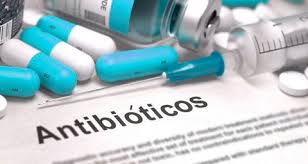 Actividad:
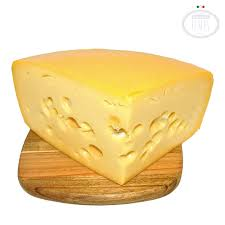 1.- Observa las siguientes imágenes
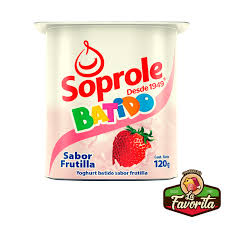 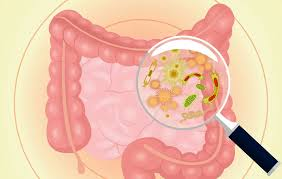 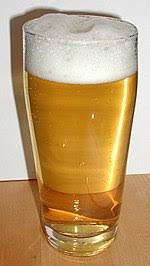 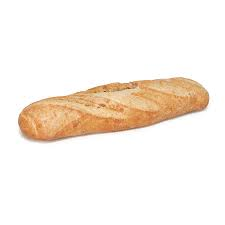 ¿Qué relación pueden tener los microorganismos con estos elementos?
Actividad:
1.- Observa
https://www.youtube.com/watch?v=NcTRmh-IzaY AprendoTV - Ciencias Naturales 5° y 6° básico/ Capítulo 11 

2.- Menciona al menos 1 características para cada microorganismo 

Virus: 

Bacterias: 

Hongos:
3.- ¿Cómo las bacterias podrían ser beneficiosas para mi cuerpo?

https://www.youtube.com/watch?v=shwH8DiXY5w ¡Los Lactobacillus casei Shirota llegan vivos al intestino! (Yakult)
Tarea: 
Investiga cómo se produce el queso o el yogurt.
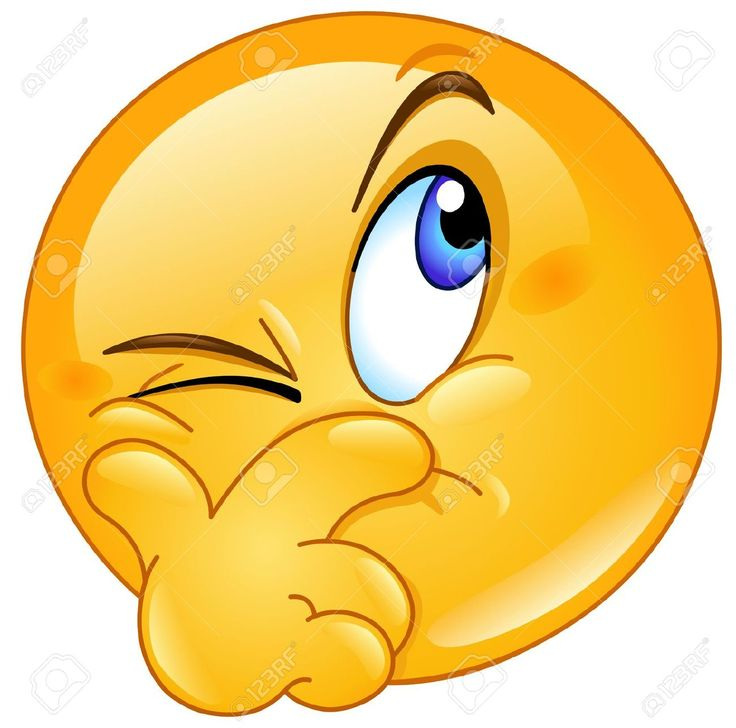